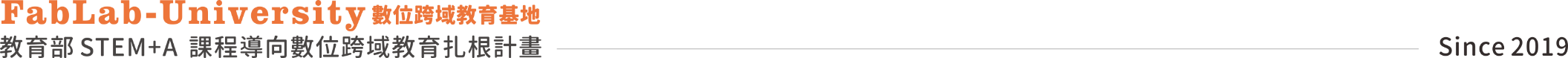 請依教材設計自行檢核主要學習內容及先備知識項目勾選
大綱
1.情境主題及目的

2.情境分析及情境流程圖

3.情境流程圖 vs 程式流程圖(學生填空用)

4.情境流程圖 vs 程式流程圖(教師用)

5.程式流程圖 vs 積木程式堆疊

6.評量與延伸學習
情境主題及目的
(1) 情境主題：
(2) 情境目的：
情境分析及情境流程圖
(3) 情境分析：
(4) 情境流程圖:
情境流程圖 vs 程式流程圖(學生填空用)
(4) 情境流程圖:
(5) 程式流程圖
情境流程圖 vs 程式流程圖(教師用)
(4) 情境流程圖:
(5) 程式流程圖
程式流程圖 vs 積木程式堆疊
(5) 程式流程圖
(6) 積木程式堆疊
評量與延伸學習